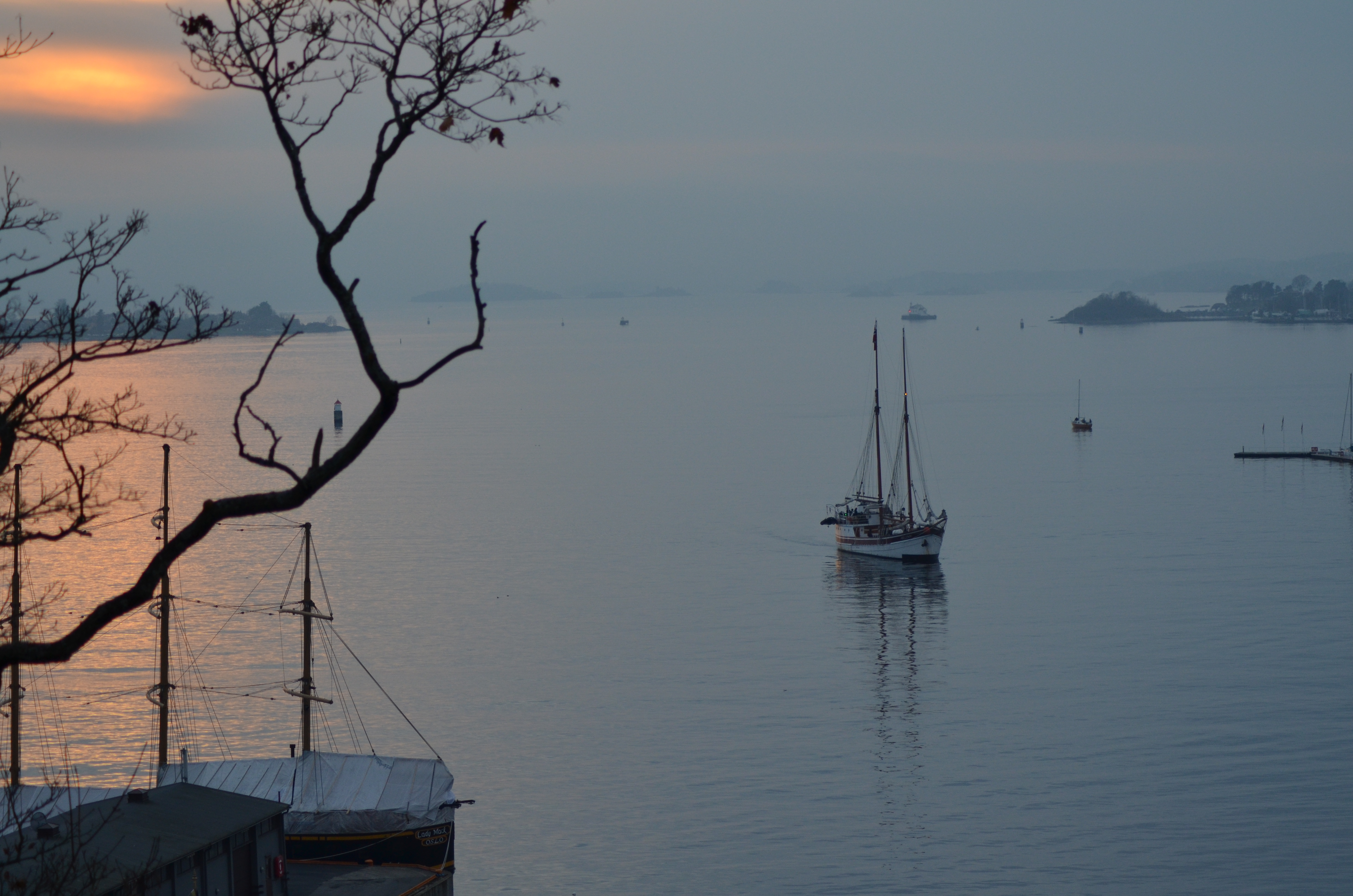 We don’t need no educatorThe role of the teacher in today’s online education
Stephen Downes
NFF konferansen, 14 November 2011
Oslo, Norway
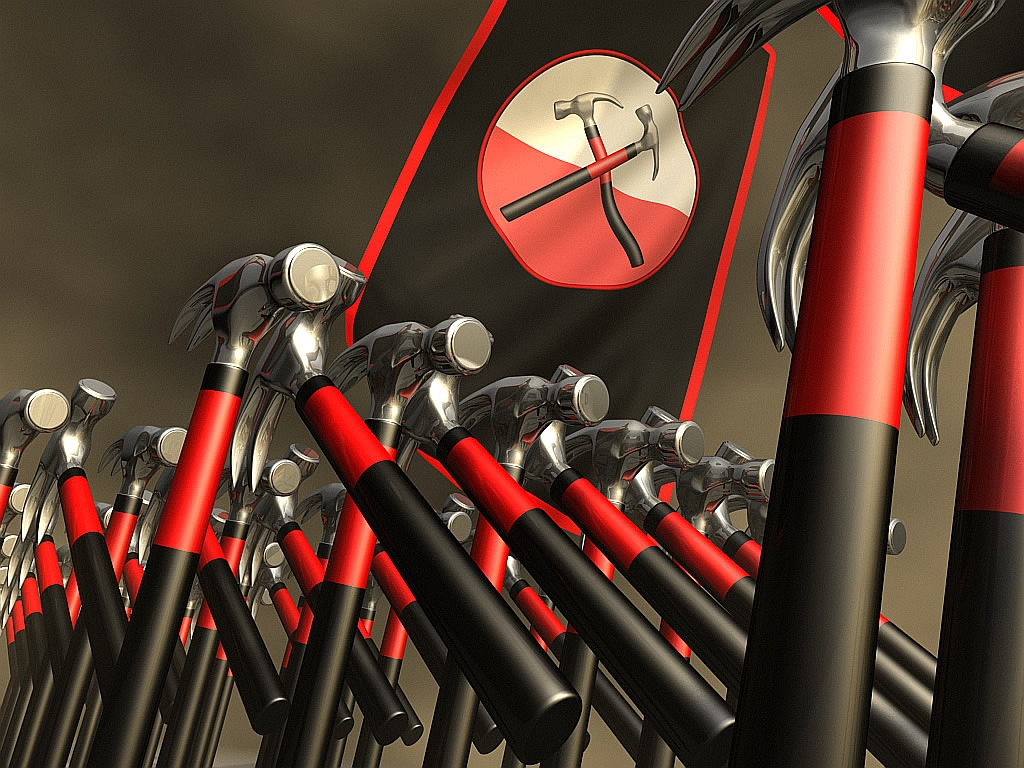 “…the single most important factor affecting student achievement is teachers.”
So we’re told, anyway…
http://www.epi.org/publication/books_teacher_quality_execsum_intro/
[Speaker Notes: How often do we read about the importance of teachers in education? It must be every day, it seems. We are told about "strong empirical evidence that teachers are the most important school-based determinant of student achievement" again and again.The problem with the educational system, it is argued, is that teachers need to be held accountable. We are told we must fire incompetent teachers. Not just in the United States, but in the UK and elsewhere, the concern is that bad teachers must go. 
Hanushek (1992) estimates that the difference between having a good teacher and having a bad teacher can exceed one grade-level equivalent in annual achievement growth. Likewise, Sanders (1998) and Sanders and Rivers (1996) argue that the single most important factor affecting student achievement is teachers, and the effects of teachers on student achievement are both additive and cumulative.]
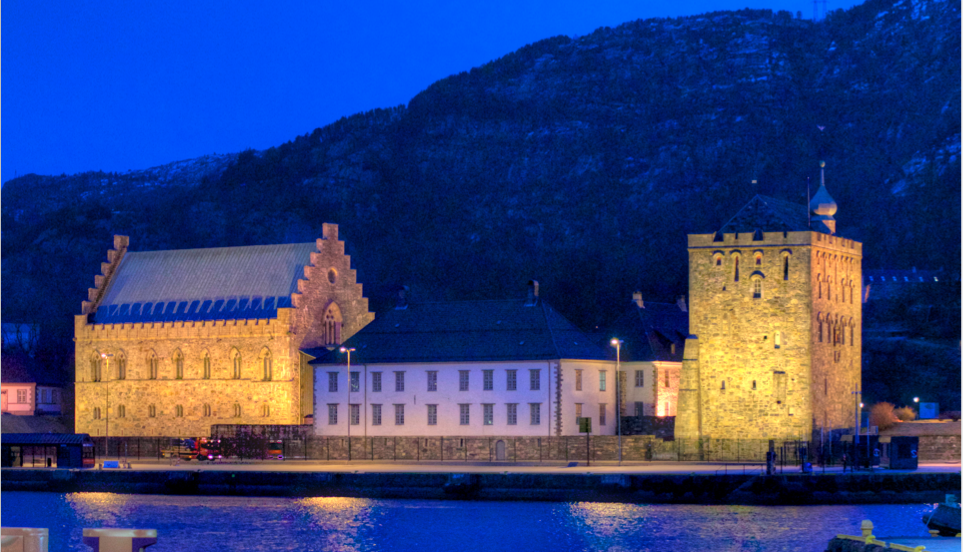 In fact there numerous factors: parental income & educational attainment, social factors & expectations, social equity, genetic predisposition…
[Speaker Notes: Students’ Inherent Characteristics, Parents’ Educational Attainment and Family Size as Predictors of Academic Achievement in Integrated Science, B. J. Ogunkola, Olatoye, R.A, Research Journal of Internatıonal Studıes - Issue 16 (September, 2010) www.eurojournals.com/rjis_16_11.pdf

Predictors and Outcomes of Physician Lifelong Learning
Mohammadreza Hojat, Ph.D. Joseph S. Gonnella, M.D. Jon J. Veloski, M.S.
jdc.jefferson.edu

etc etc etc]
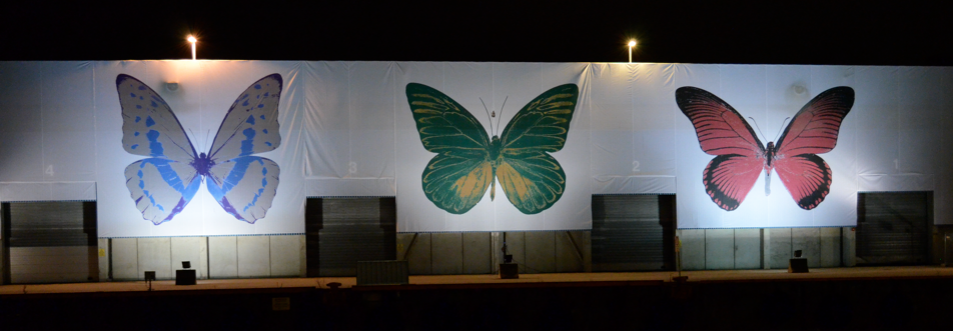 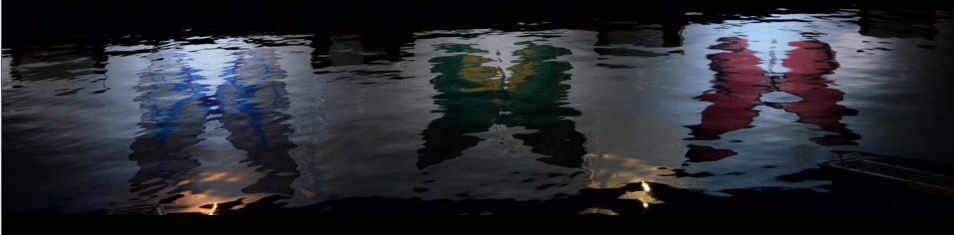 That aside, if we just look at educators, we see dramatic changes in the traditional role of the educator…  as though the educator is disappearing
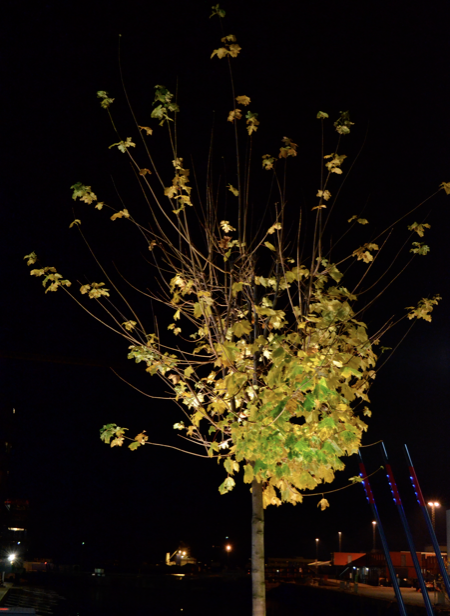 Today’s Three-fold Task:
Pull apart the roles of the educator in an online world

Identify those roles in the context of the massive open online course

Provide practical examples and applications
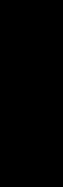 A historical trend…
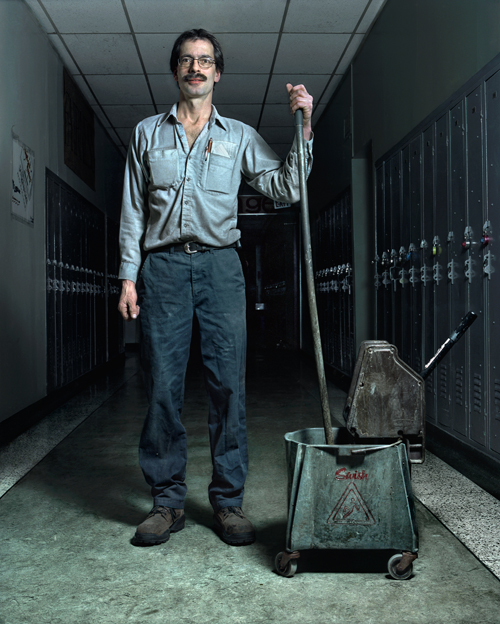 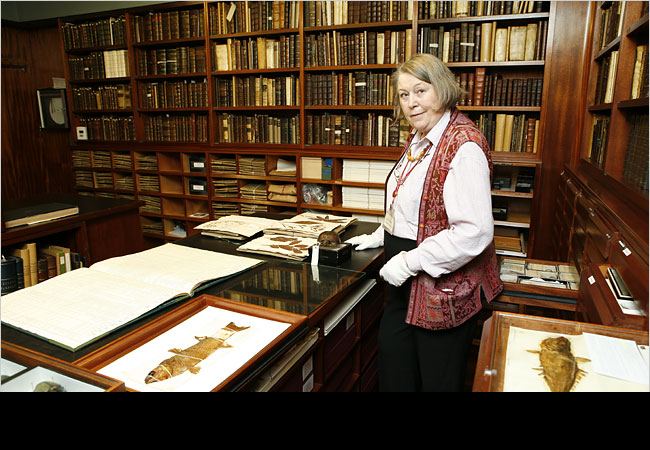 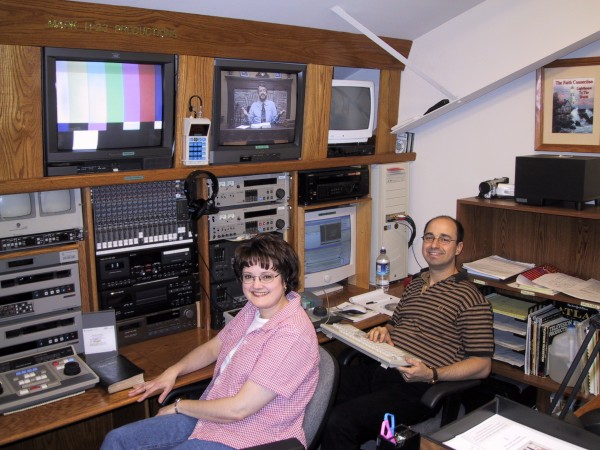 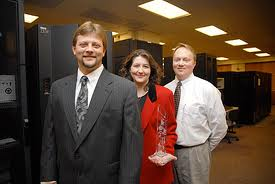 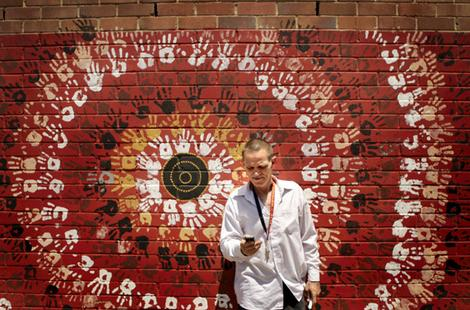 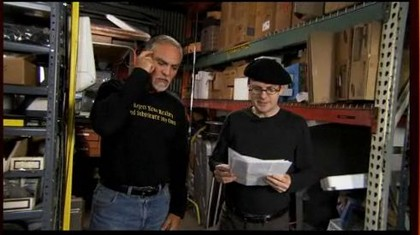 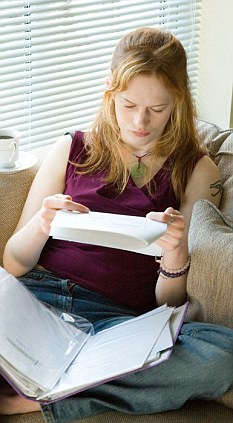 … will continue today
[Speaker Notes: Hands on … Richard Green, an indigenous-language teacher, checks his mobile-based Dharug dictionary.Photo: Kate Geraghty
Digital solution to age-old dilemma
Sydney Morning Herald
http://www.smh.com.au/news/technology/digital-solution-to-ageold-dilemma/2008/12/18/1229189804505.html

Steve Jobs doesn't know what the iPhone can do, says Adobe
Proves Flash can run on iPhone
By Mary Branscombe
TechRadar
http://www.techradar.com/news/computing/apple/steve-jobs-doesn-t-know-what-the-iphone-can-do-says-adobe-641520]
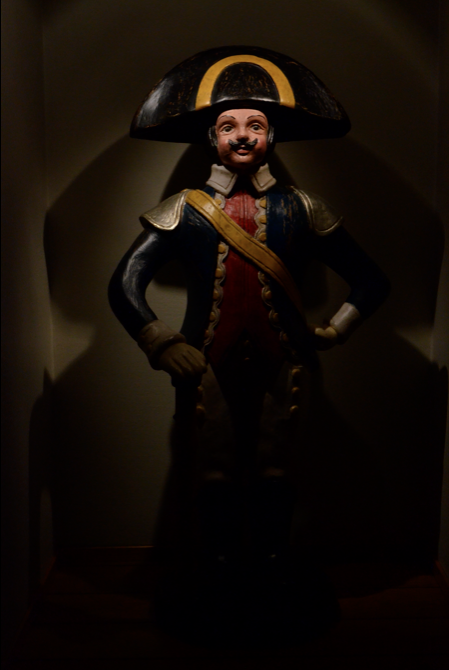 The context….
(connectivism)
Educators are no longer ‘the experts’ 
Learning is no longer about content transfer
Teaching takes place in an authentic environment
Learning consists of engagement, experimentation and communication
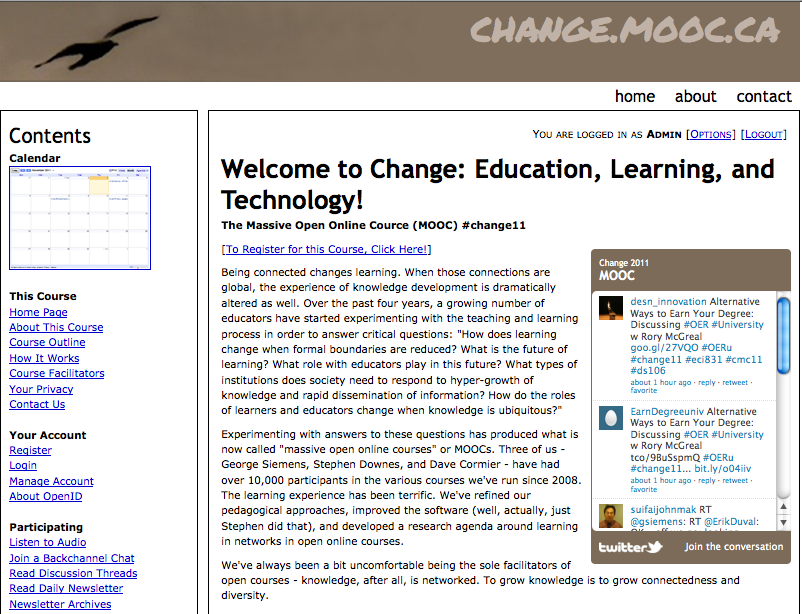 http://change.mooc.ca
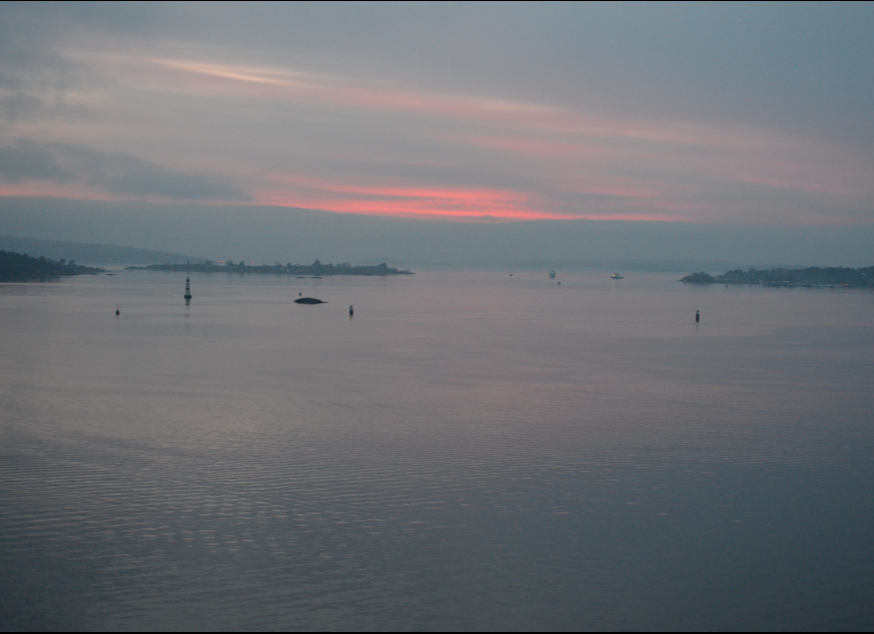 The Roles….
Teacher as
Expert
Teacher as 
Learner
Teacher as Coach
Teacher as 
Designer
1
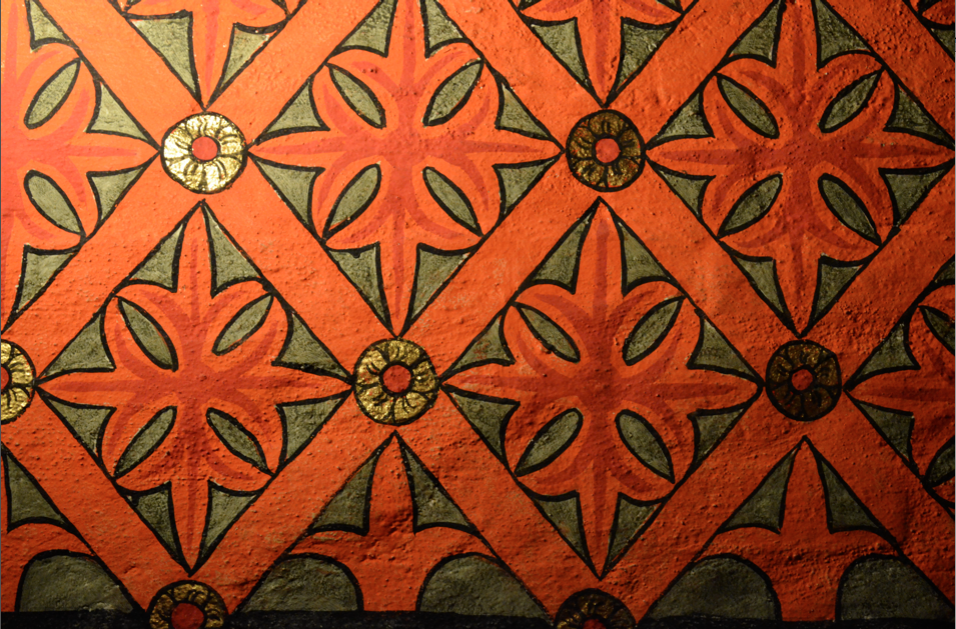 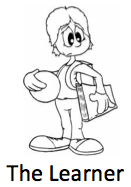 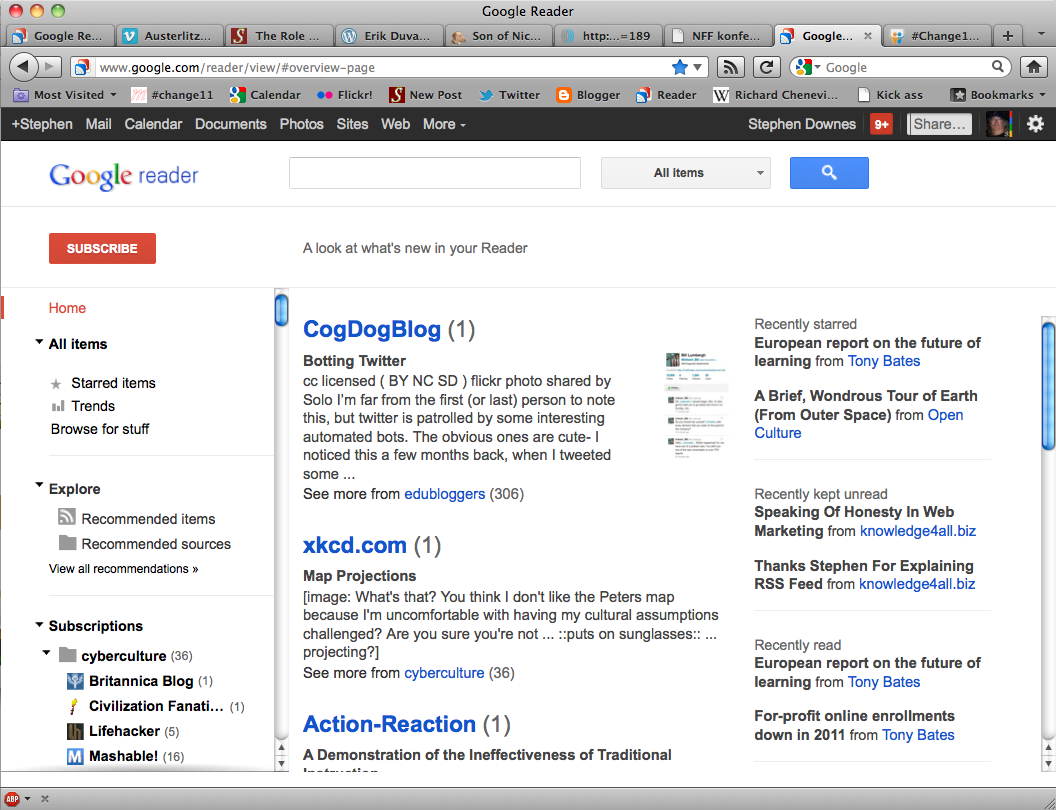 http://reader.google.com
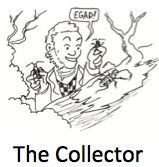 http://www.downes.ca/opml.xml
[Speaker Notes: RSS – An Introduction to RSS for Educational Designers
OPML http://www.downes.ca/opml.xml]
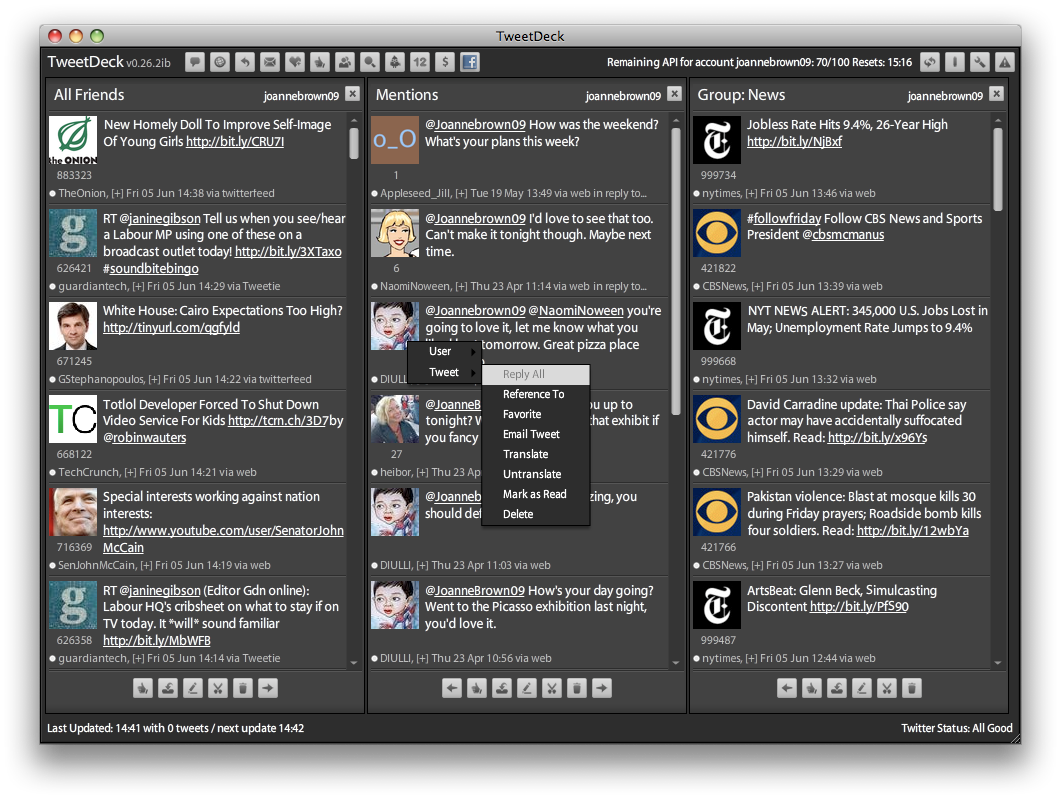 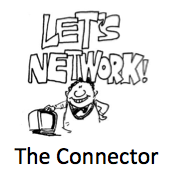 #hashtag
http://www.tweetdeck.com/
[Speaker Notes: hashtag
twitter, identi.ca
tweetdeck
Tony Hirst]
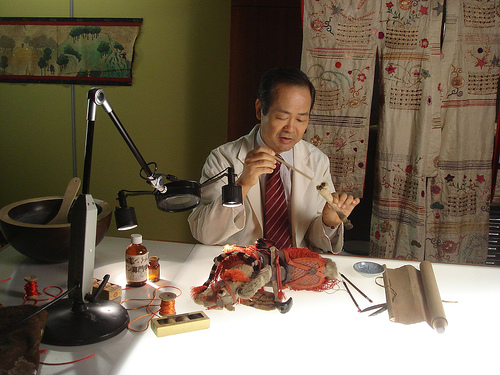 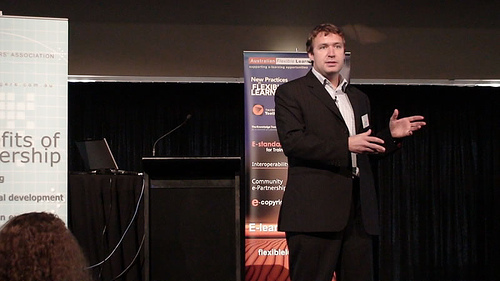 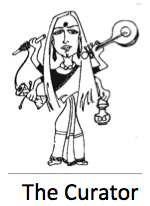 http://learnonline.wordpress.com/2007/09/20/10-minute-lecture-george-siemens-curatorial-teaching/
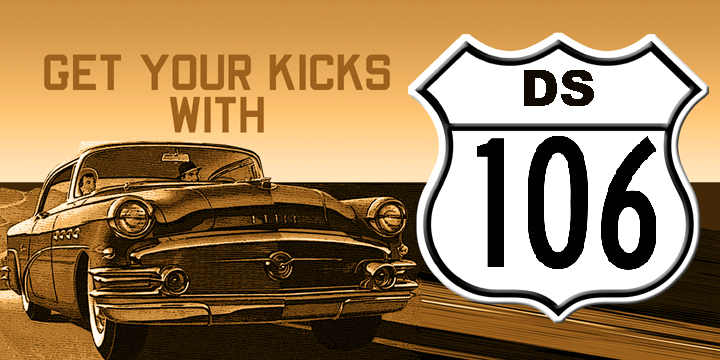 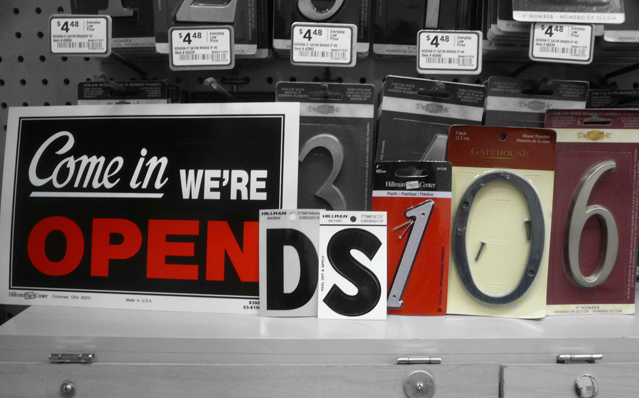 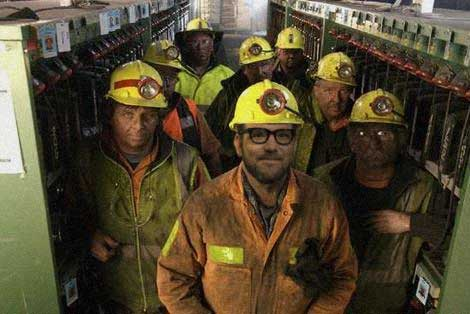 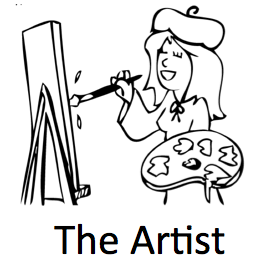 http://ds106.us/
[Speaker Notes: remix / repurpose]
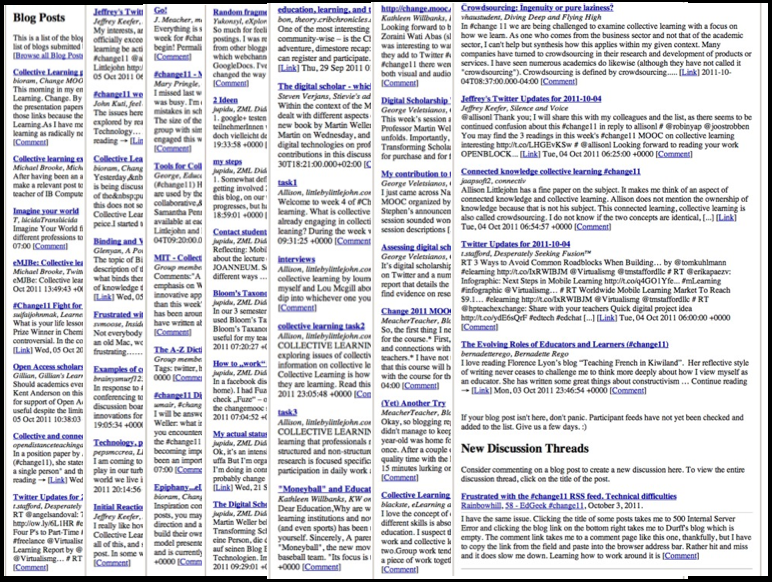 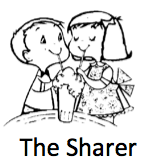 http://change.mooc.ca/newsletter.htm
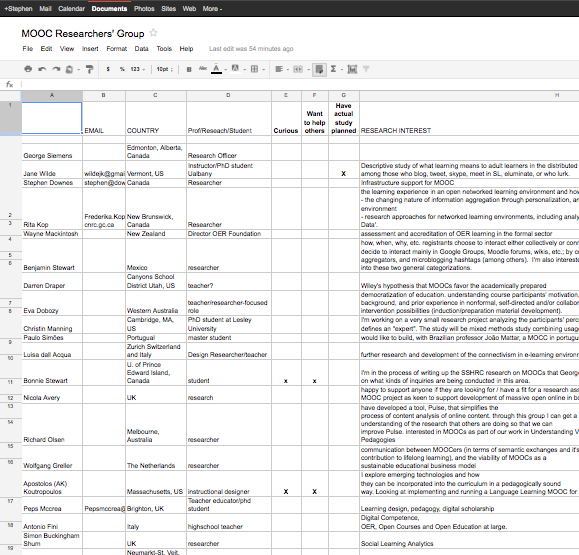 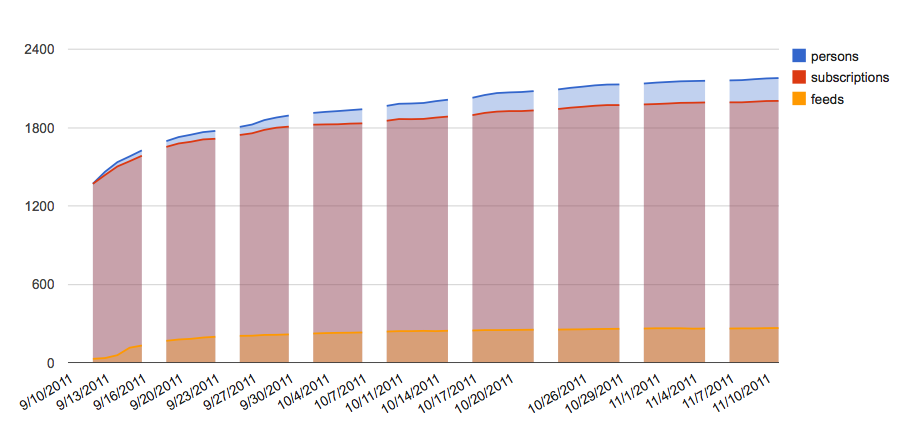 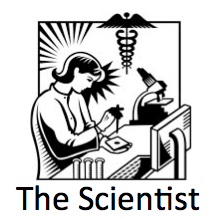 http://bit.ly/sfnEF6
[Speaker Notes: also – stats pages - https://docs.google.com/spreadsheet/ccc?key=0Aoxh9wWyk71HdGtEYXFfXzdON3Fvb3h2WHFJbTBxMkE&hl=en_US#gid=1
and 
http://www.downes.ca/stats/awstats.downes.ca.html
http://change.mooc.ca/stats/awstats.change.mooc.ca.html]
2
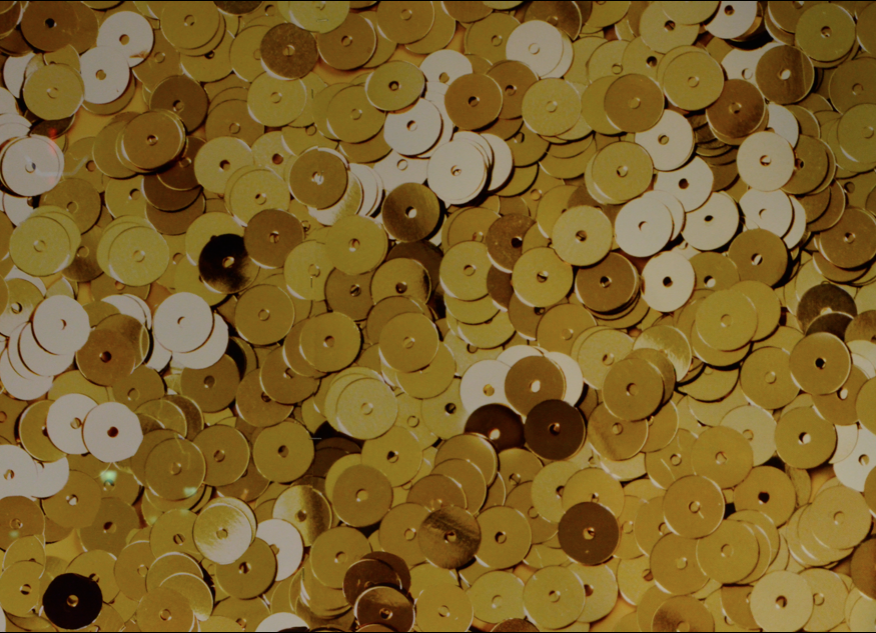 2. Designer
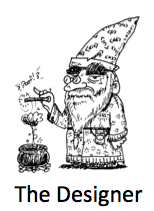 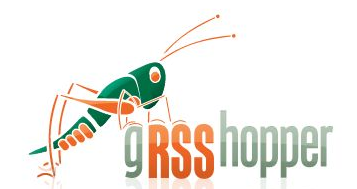 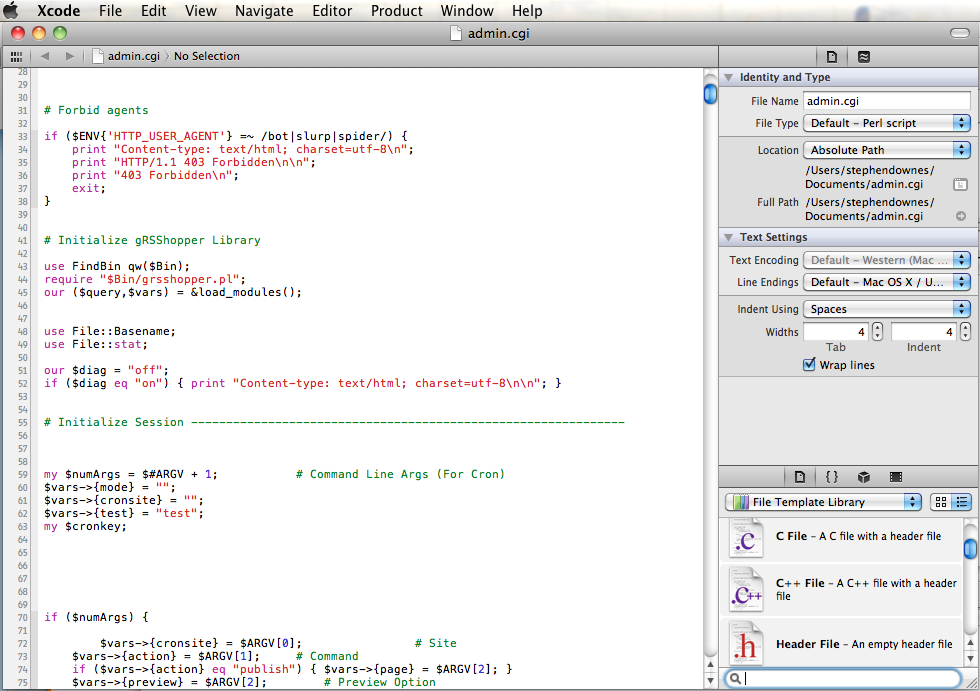 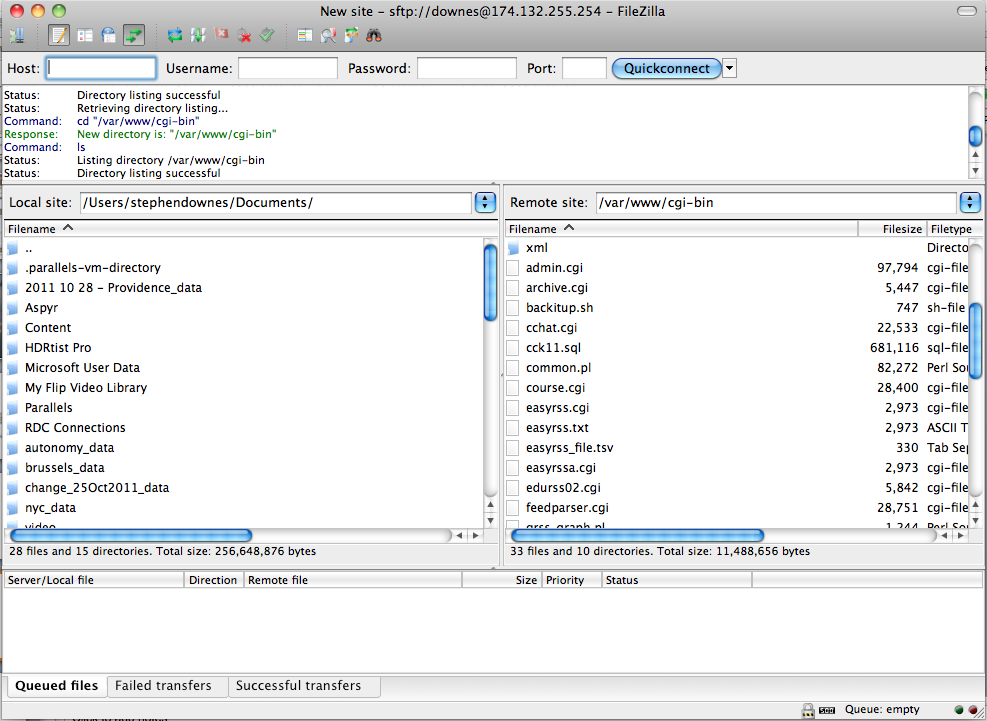 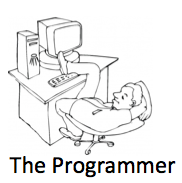 http://grsshopper.downes.ca/
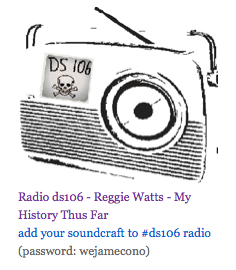 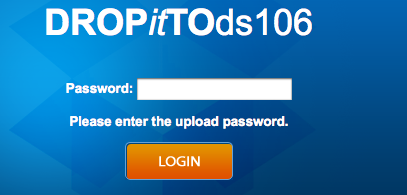 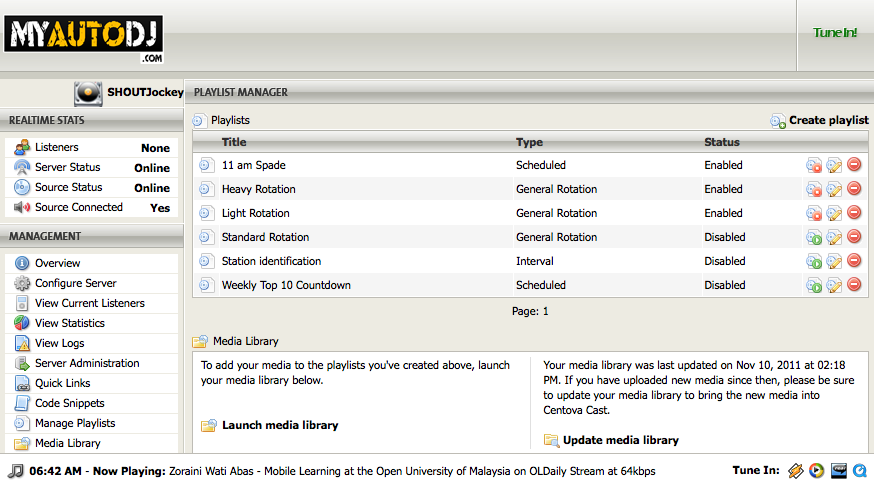 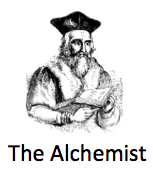 http://ds106.us/ds106-radio/
http://www.downes.ca/edradio.htm
[Speaker Notes: Grant Potter
myautodj.com
dropbox.com
dropittome.com]
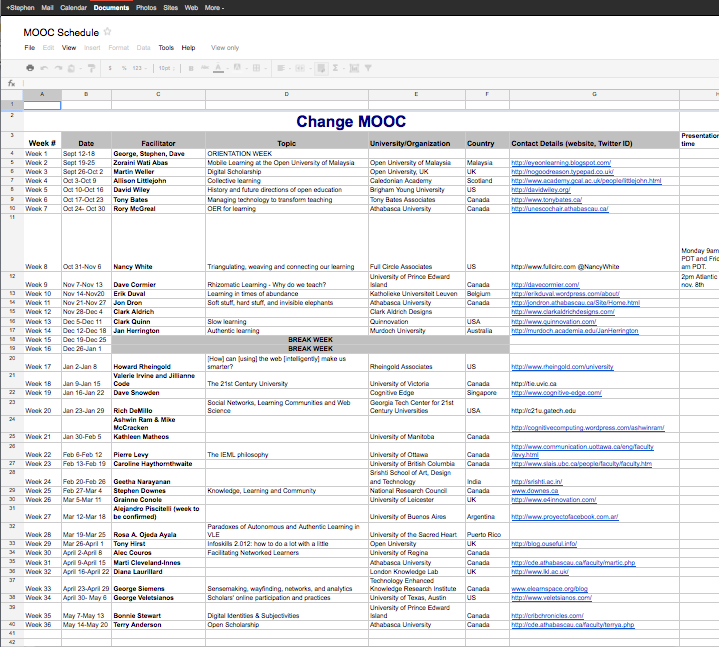 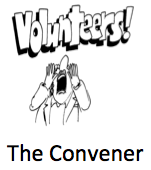 http://bit.ly/qxkXTX
3
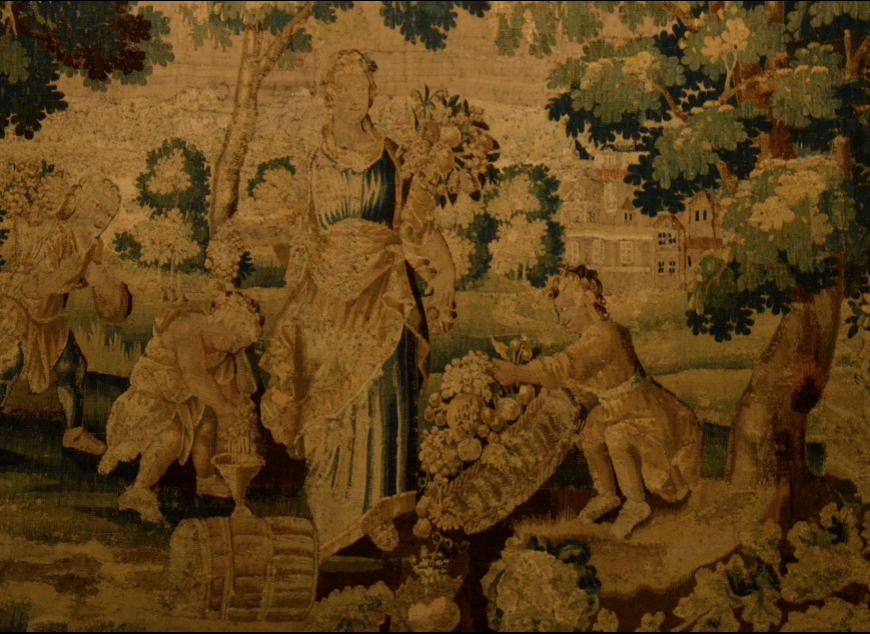 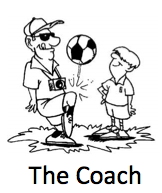 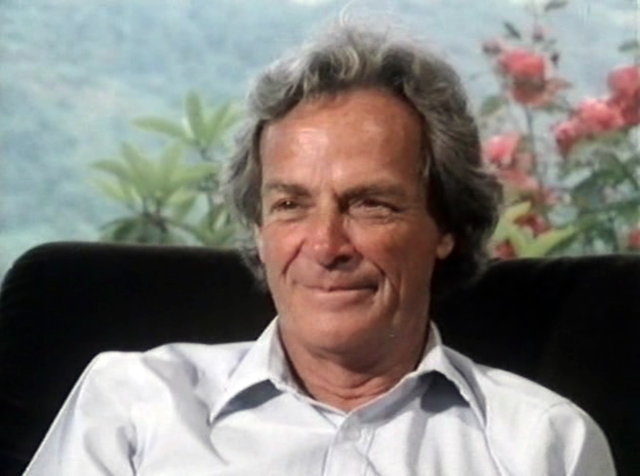 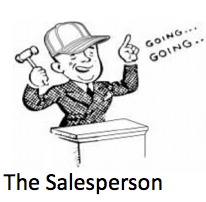 http://www.feynmanonline.com/
[Speaker Notes: Also, Salman Khan
Also, all the TED Videos]
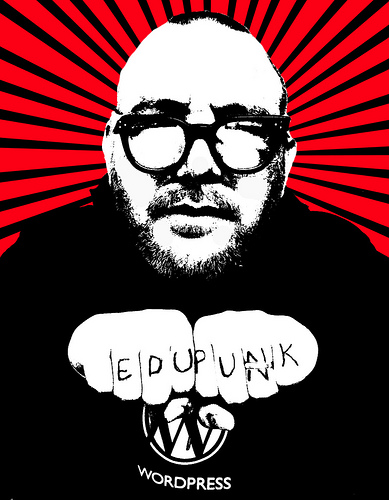 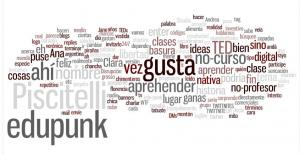 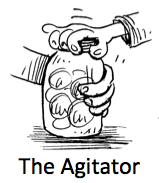 http://www.downes.ca/post/44760
[Speaker Notes: Alejandro Piscatelli
Diego Leal
etc]
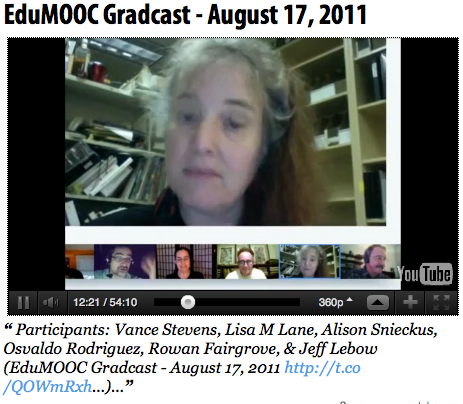 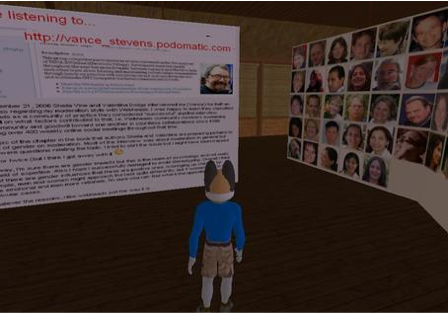 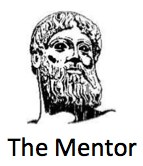 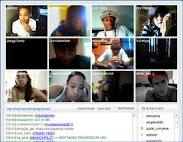 http://www.scoop.it/t/edumooc/
https://plus.google.com/
[Speaker Notes: Skype
Google hangout
Tinychat
Oovoo]
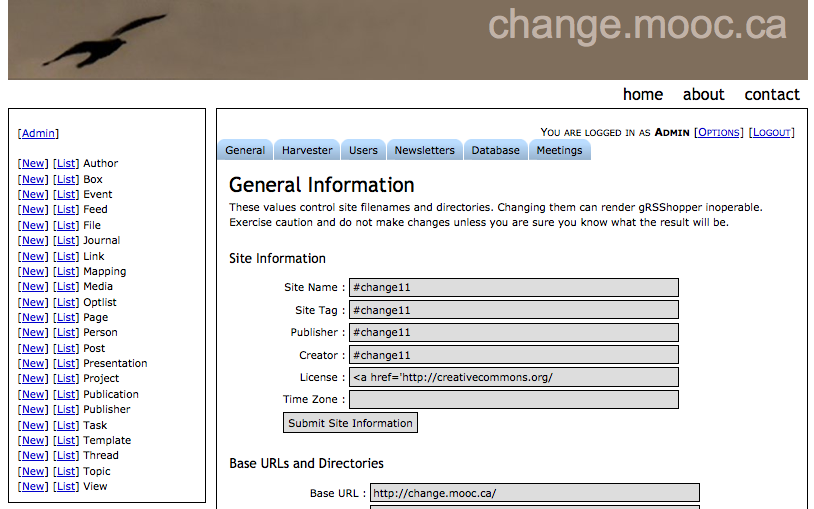 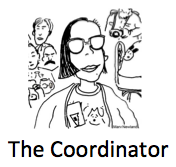 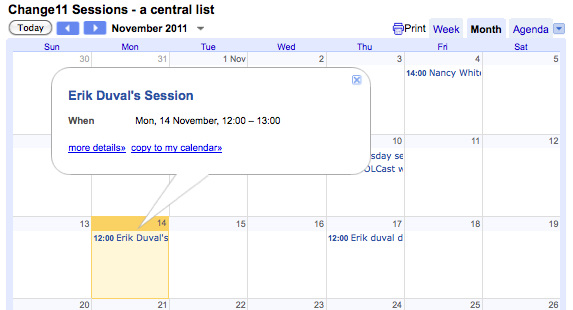 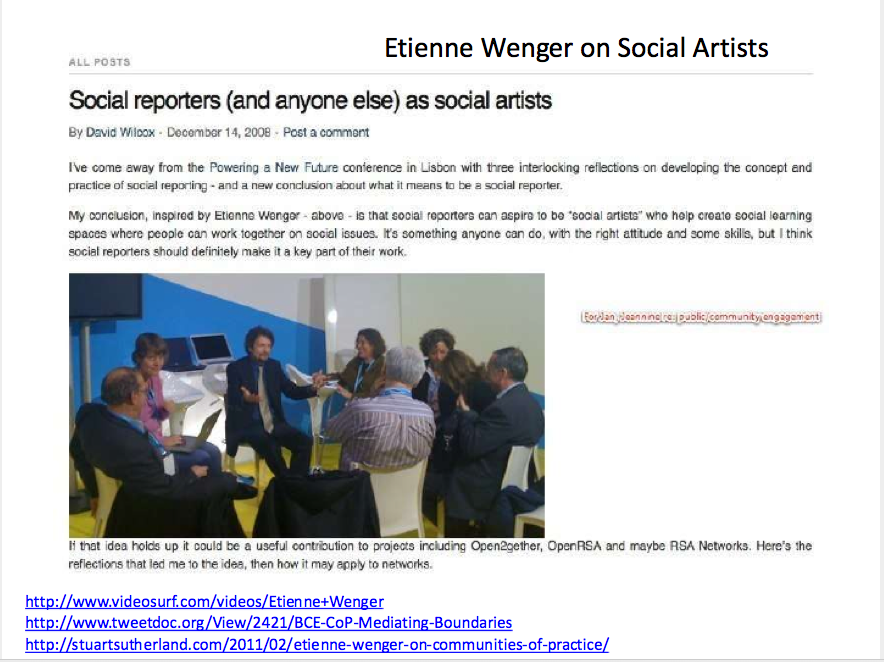 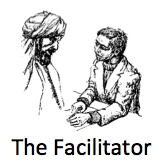 http://www.slideshare.net/choconancy/change11-mooc-session-october-31
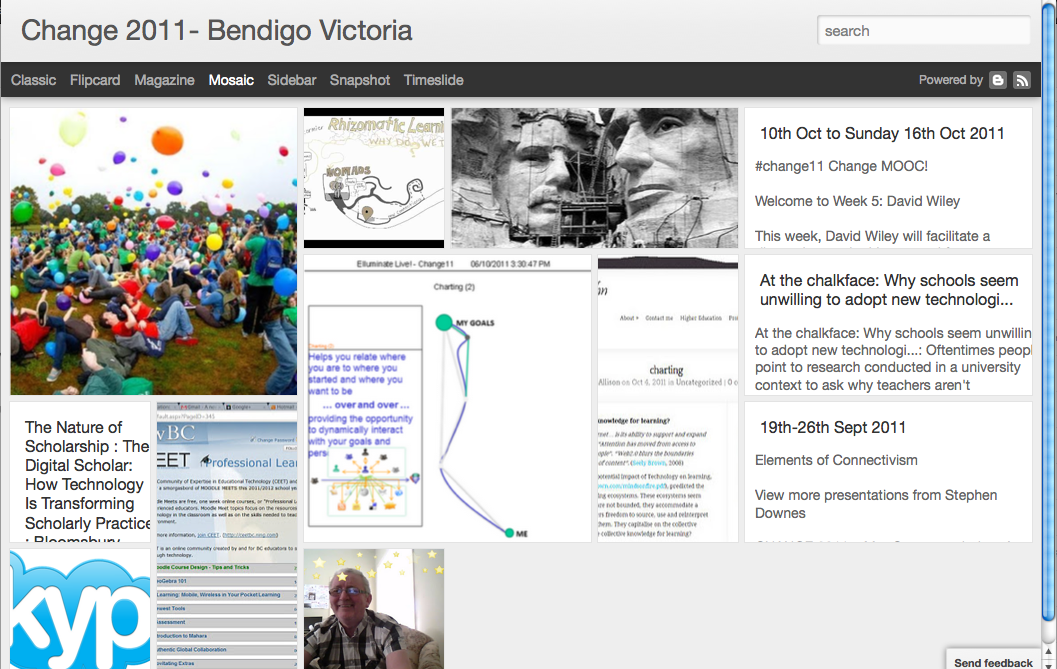 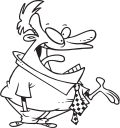 http://change2011inbendigovictoriaaustralia.blogspot.com/
The Conversationalist
[Speaker Notes: Change2011 skypers group
Skype]
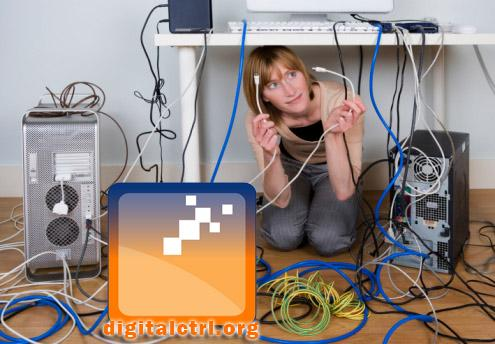 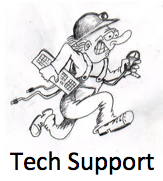 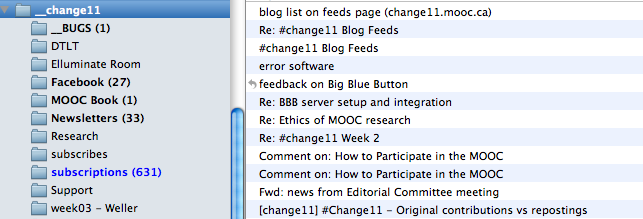 4
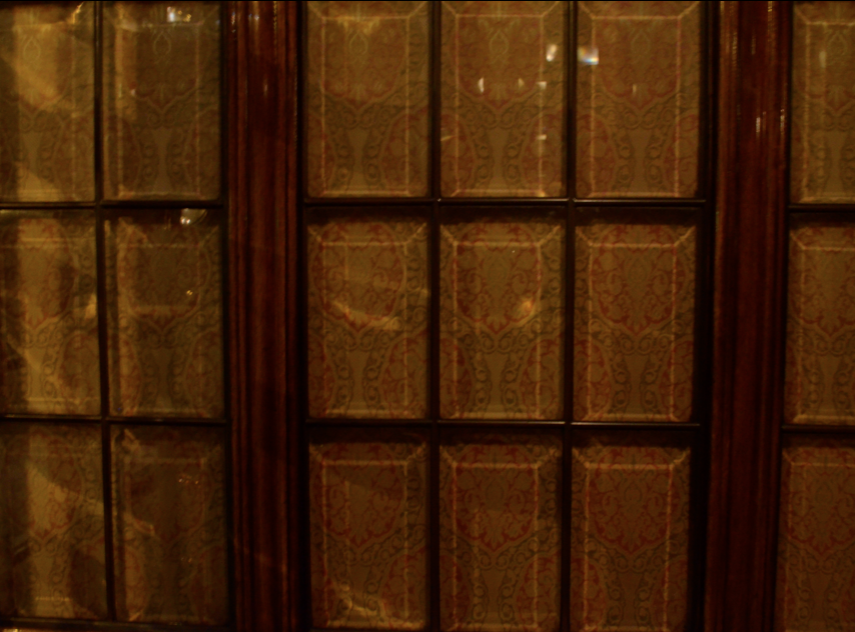 4 expert
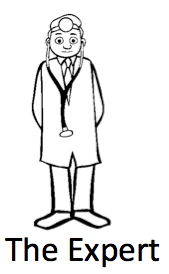 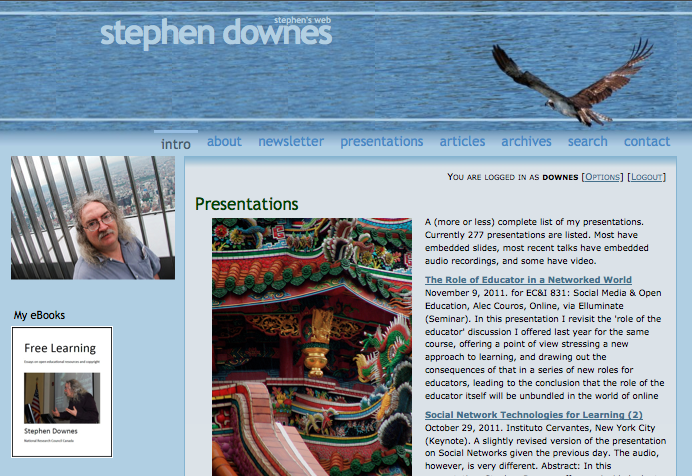 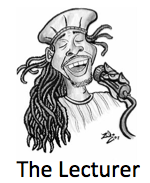 http://www.downes.ca/me/presentations.htm
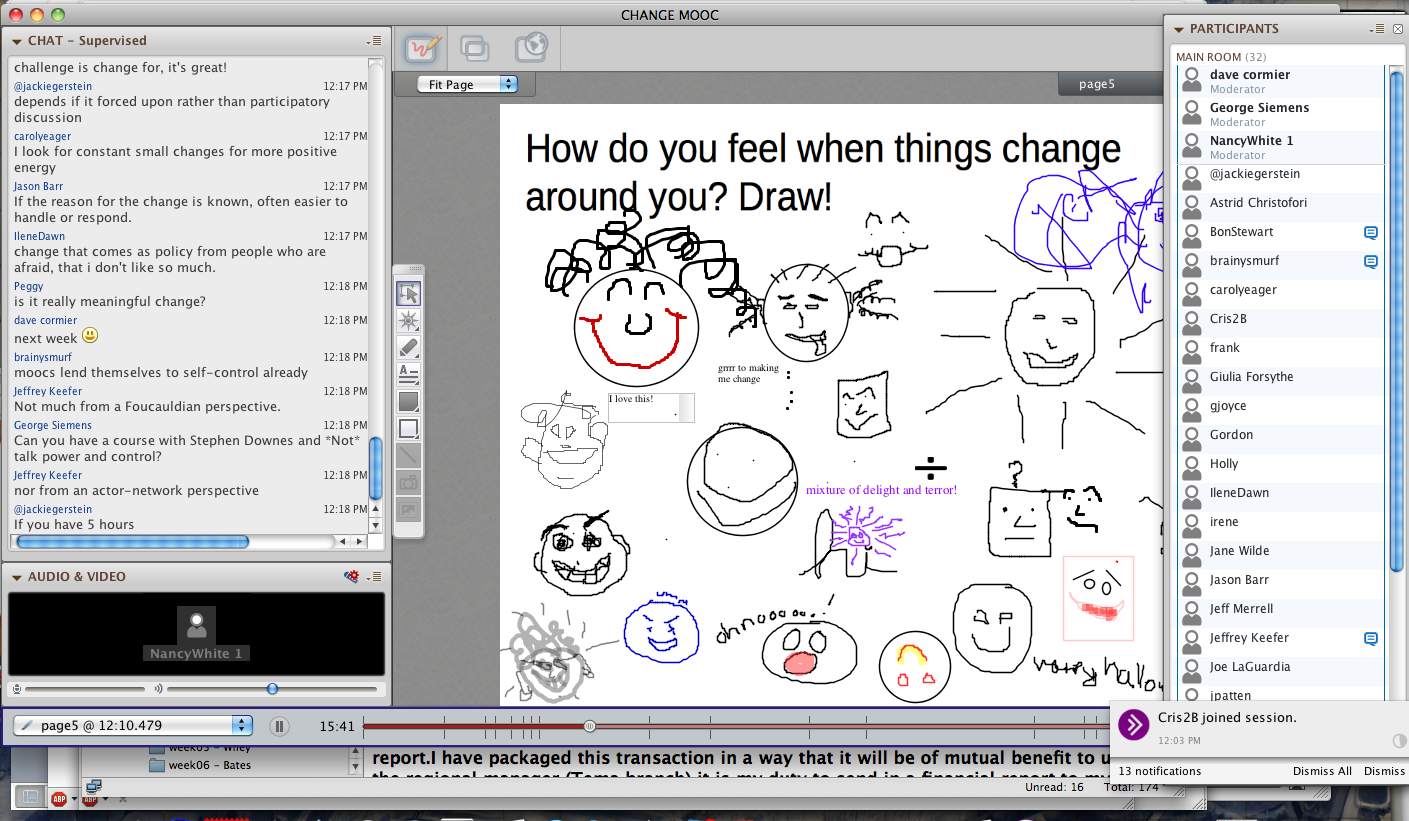 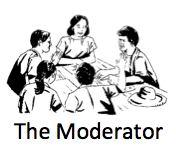 http://change.mooc.ca/recordings.htm
[Speaker Notes: Conferencing environments:
BBB
Fuze
WizIQ
Adobe Connect
Blackboard Collaborate]
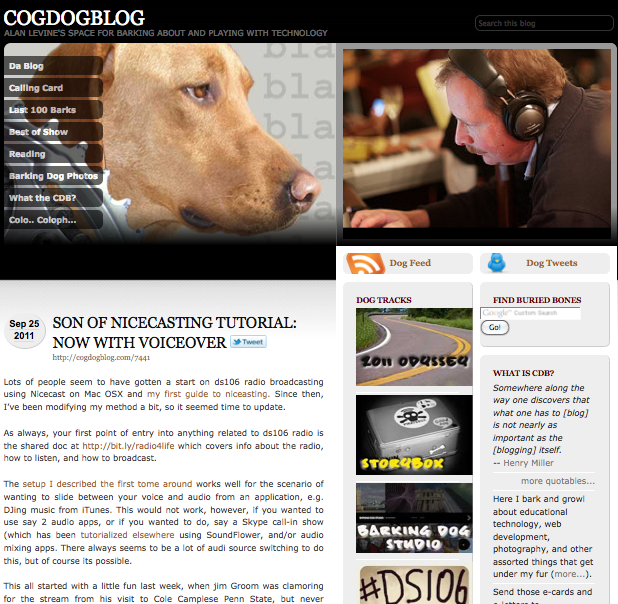 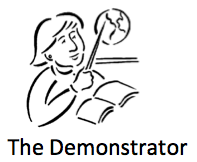 http://cogdogblog.com/
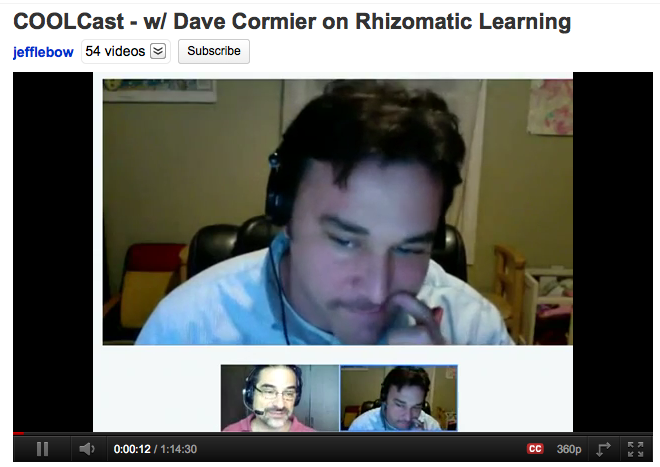 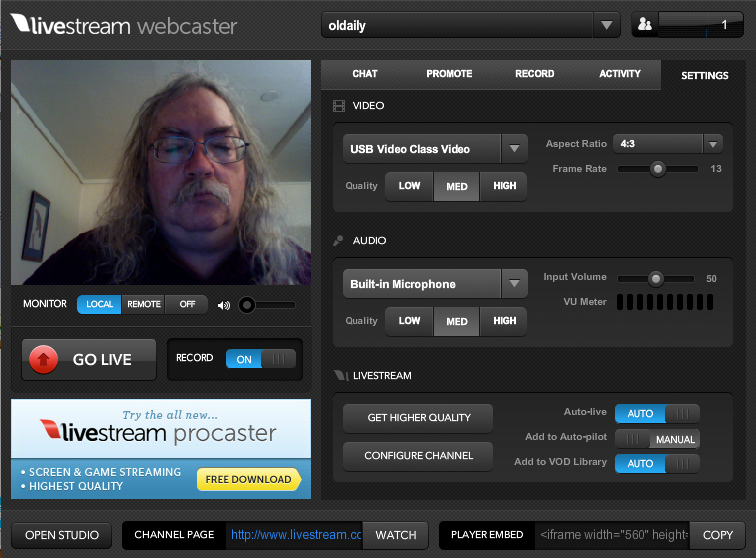 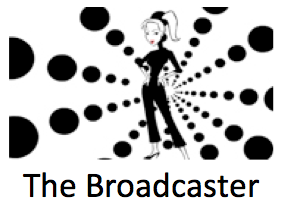 http://www.livestream.com
[Speaker Notes: Also http://www.ustream.tv]
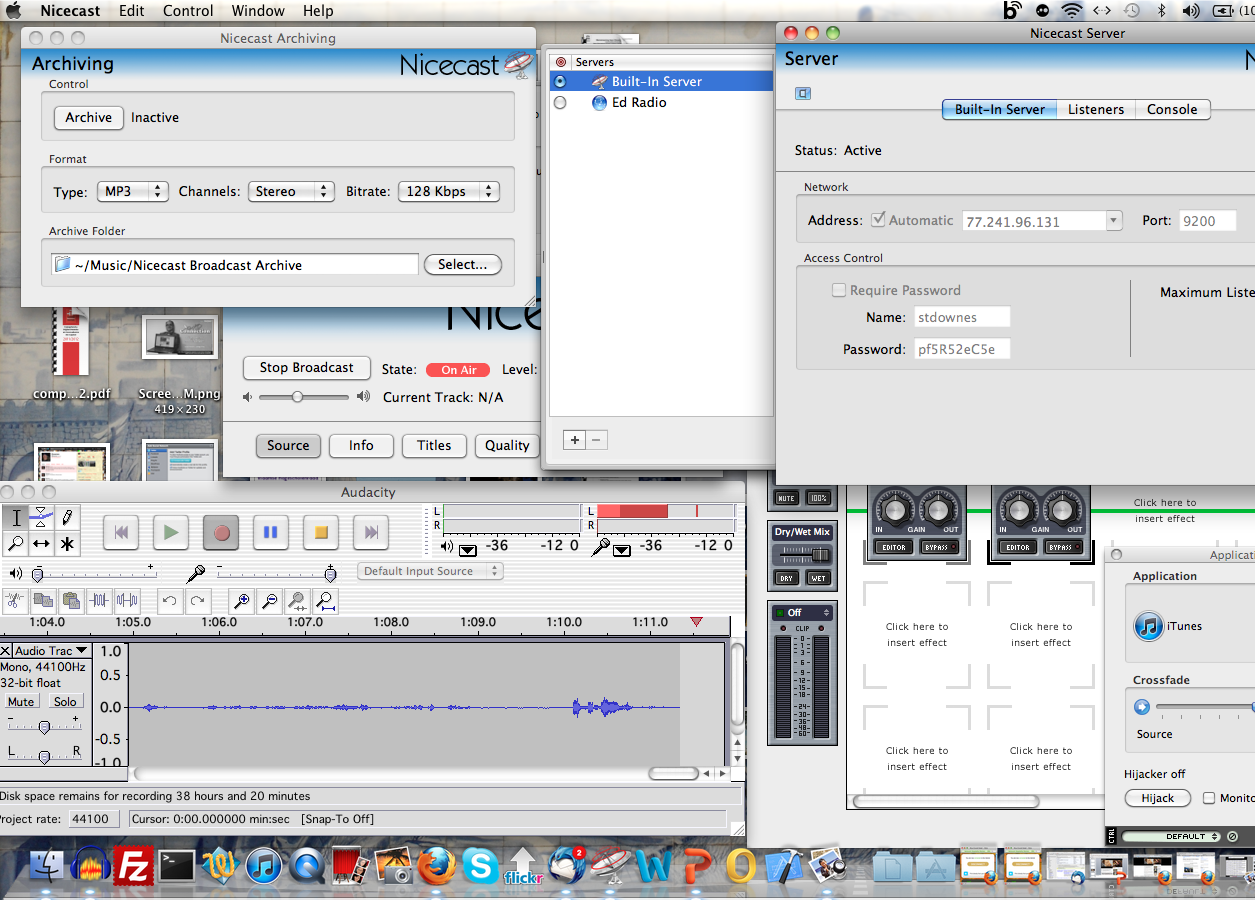 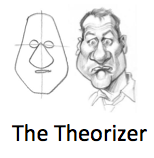 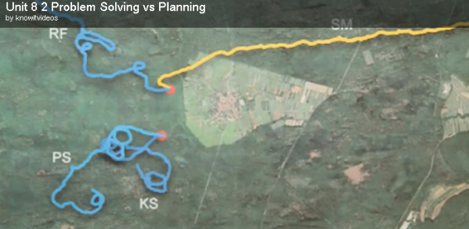 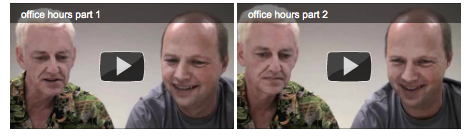 http://fm.schmoller.net/
[Speaker Notes: Problm solving
presence 
rhizomes]
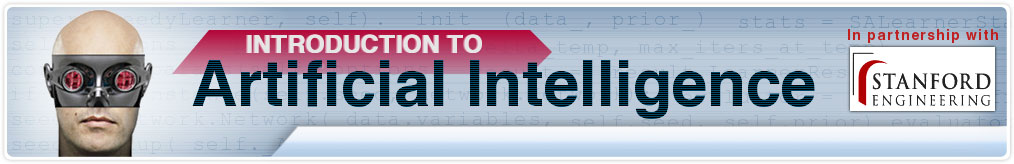 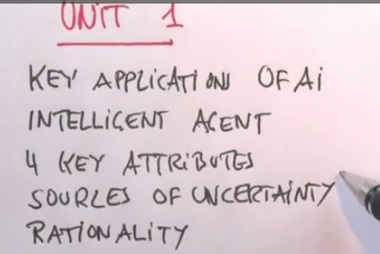 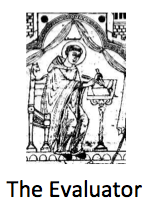 https://www.ai-class.com/
http://www.learninganalytics.net/
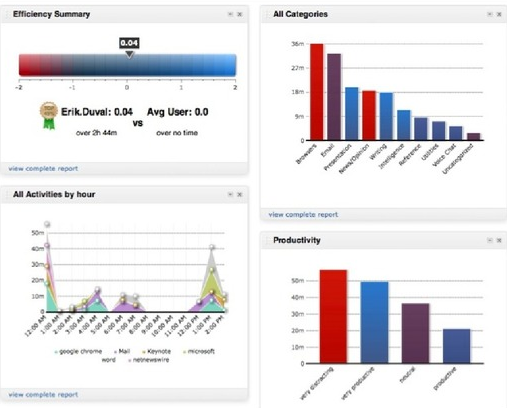 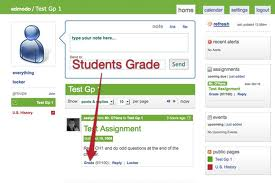 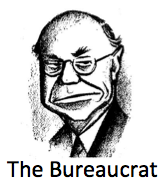 http://erikduval.wordpress.com/2011/11/08/the-speed-of-tech-owd11/
[Speaker Notes: analytics]
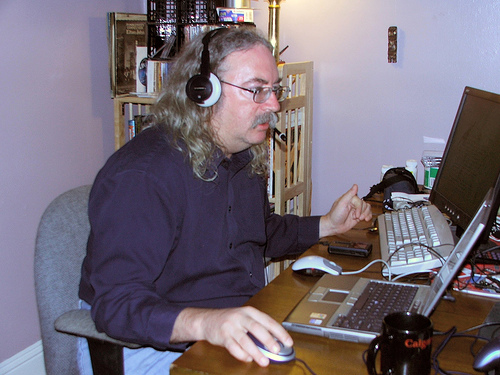 http://www.downes.ca